МУНИЦИПАЛЬНОЕ ОБРАЗОВАТЕЛЬНОЕ 
УЧРЕЖДЕНИЕ «СТАРОШАЙГОВСКАЯ СРЕДНЯЯ ОБЩЕОБРАЗОВАТЕЛЬНАЯ ШКОЛА»
СТАРОШАЙГОВСКОГО МУНИЦИПАЛЬНОГО
 РАЙОНА РЕСПУБЛИКИ МОРДОВИЯ
Внеклассное мероприятие:                                «Деревенские посиделки»                               подготовила:                                              учитель русского языка и литература                                             чудаева виктория николаевна
Цель и задачи:
Цель: воспитание патриотизма, приобщение учеников  к истокам народной национальной культуры и духовности на основе мордовского фольклора с использованием цифровых технологий. узнать историю русских народных посиделок
Задачи:
1.	Воспитание любви к родному краю, знакомство учащихся с характерными особенностями мордовского фольклора; 
2.	Воспитание нравственных качеств личности ученика: доброты, справедливости, справедливости, гордости за свой край;
3.	Развитие творческих способностей: детей напевческих навыков, актерского мастерства, музыкальности на основе разных жанров мордовского фольклора.
Чтобы расширить ваши знания и познакомиться с традициями мордовского  народа,  я приглашаю вас на деревенские  посиделки.
Толковый словарь В. И. даля
В 19 веке Владимир Иванович очень заинтересовался русскими словами, особенно их толкованием и спустя несколько лет вышел толковый словарь Владимира Ивановича Даля.В него входили как старые слова, которые ушли из нашей жизни, так и новые.И я предлагаю найти толкование слова посиделки.
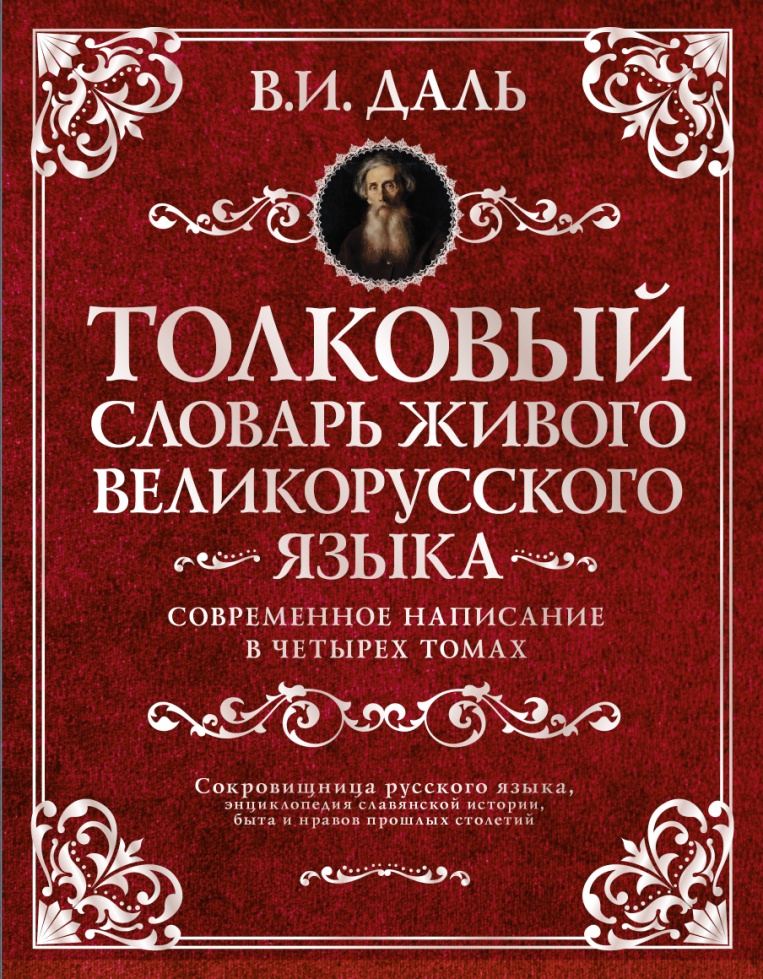 Посиделки - в старой русской деревне: зимняя вечеринка молодёжи, сопровождающаяся каким-нибудь занятием, ручной работой.
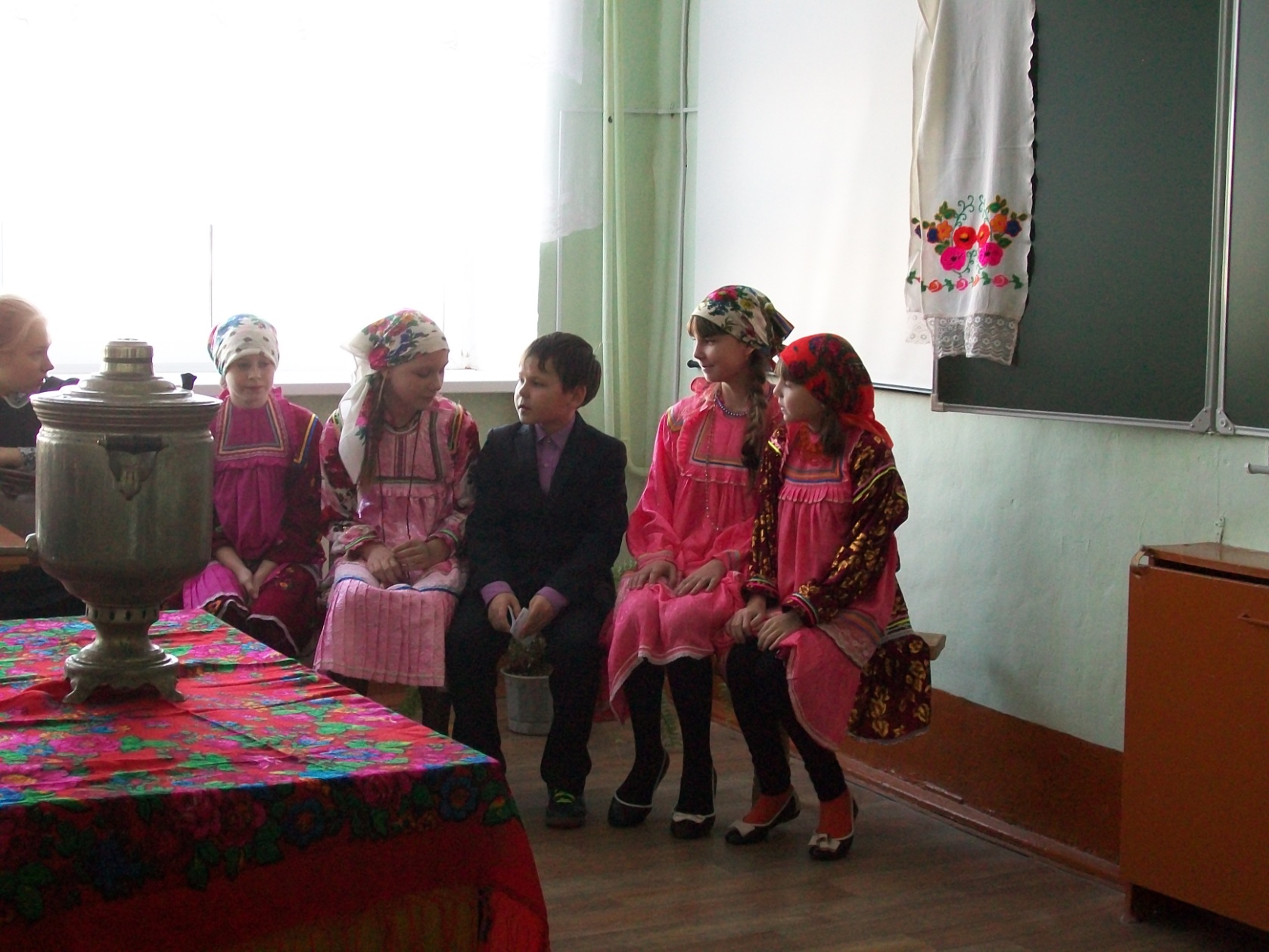 В классе темно, Хозяйка зажигает лучину, готовится к встрече гостей …
Когда в мордовских сёлах и деревнях заканчивались осенне-полевые работы, у молодых и старых начиналась пора посиделок. Женщины и девушки пели, плясали, да рукодельем занимались.
На девушке одета рубаха – панар. Рубаха опоясана поясом с колокольчиками – сёкт. На рубаху одет фартук – ингольгя. Фартук опоясан ещё одним поясом – кушаком, по-мордовски тоже называется кушак. На голове у Алдуни – большой цветастый платок – шамурвай, под которым повязан налобник – кярьксафкя. На груди у девушки красивые бусы – кърганят, а на ногах – сапожки – сбору кямот.
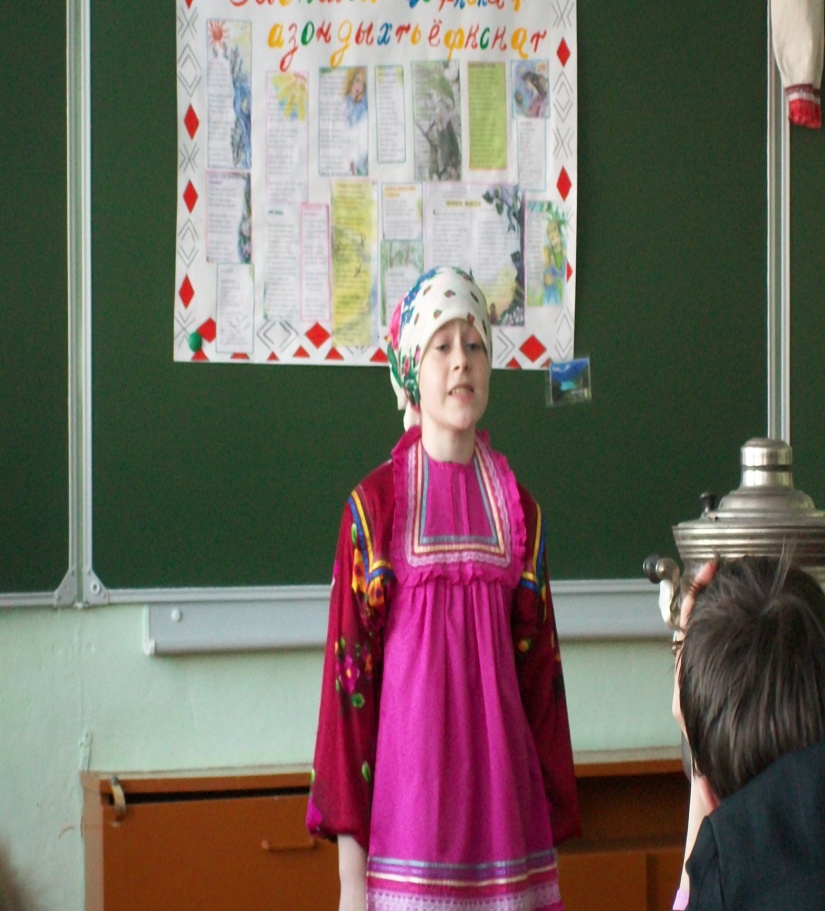 В деревенской избе всегда были музыкальные инструменты, под которые пели частушки
Всегда в почёте у мордвы – пшённые блины.
СПАСИБО ЗА ВНИМАНИЕ!